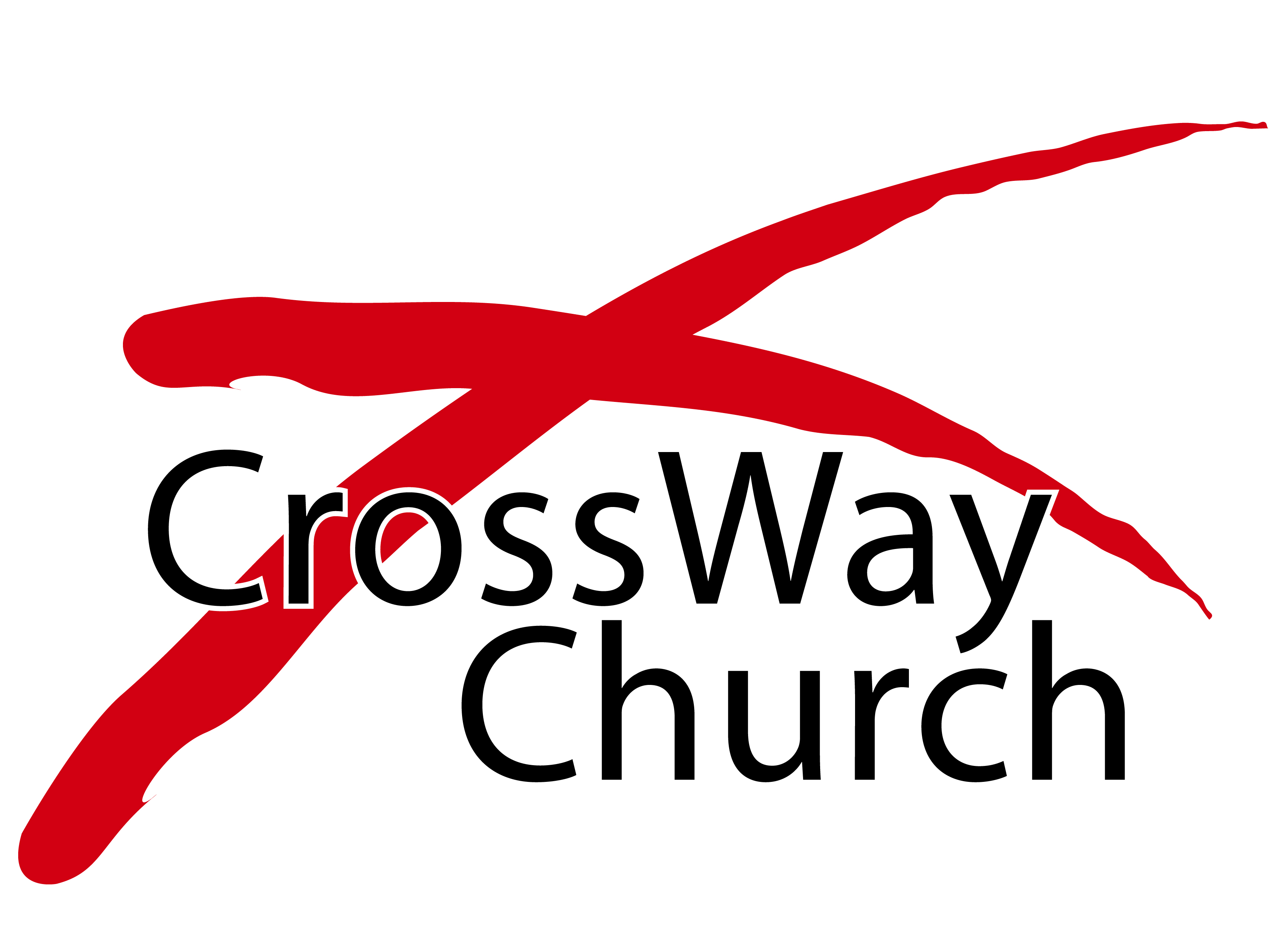 Come and See
Gospel of John Series [6]
John 1:43-51
© June 30, 2019
  Pastor Paul K. Kim
RECAP: WHAT JESUS INVITES US TO WHEN HE CALLS US TO FOLLOW HIM
Jesus invites us to examine our ultimate passion and purpose of life in following him (1:35-38a)—“What are you seeking?”

Jesus invites us to cultivate a personal/intimate relationship with him in following him (1:38b-39)—“Come and you will see.”

Jesus invites us to pursue inside-out transformation of who we are in following him (1:40-42)—“You shall be called Cephas.”
WHAT BECOMING A FOLLOWER OF JESUS ENTAILS [JOHN 1:43-51]
1)   “Follow me”: Following Jesus means to make a perpetual commitment to follow HIM, not ideologies or institutions. 

   43 The next day Jesus decided to go to Galilee. He found Philip and said to him, “Follow me.” (v. 43)

This command, “Follow me” seems so elementary and mundane but it is essential to becoming and being a Christian. 
In following Jesus, we are to follow JESUS THE PERSON, not anything else about/around him, being focused on him only.
Moreover, we are to follow Jesus in every area and every day of our lives, making a perpetual commitment to him as our Lord as well as our Savior.
WHAT BECOMING A FOLLOWER OF JESUS ENTAILS [JOHN 1:43-51]
2)   “Come and see” (Philip): Following Jesus means to introduce others to Jesus as a natural part of authentic discipleship. 

44 Now Philip was from Bethsaida, the city of Andrew and Peter. 45 Philip found Nathanael and said to him, “We have found him of whom Moses in the Law and also the prophets wrote, Jesus of Nazareth, the son of Joseph.” 46 Nathanael said to him, “Can anything good come out of Nazareth?” Philip said to him, “Come and see.” (vs. 44-46)

Philip, having just met Jesus whom he has been seeking, followed Jesus.
Out of his following Jesus, he naturally invited his friend, Nathaniel to come and see—he naturally and simply pointed him to Jesus.
This is an important part of authentic discipleship—to introduce others to Jesus as we follow Jesus. It takes not deep theology but a simple joy!
WHAT BECOMING A FOLLOWER OF JESUS ENTAILS [JOHN 1:43-51]
3)   “Come and see” (Nathaniel): Following Jesus means to come to Jesus to see him not with blind faith but with a discerning yet open mind. 

47 Jesus saw Nathanael coming toward him and said of him, “Behold, an Israelite indeed, in whom there is no deceit!” 48 Nathanael said to him, “How do you know me?” Jesus answered him, “Before Philip called you, when you were under the fig tree, I saw you.” 49 Nathanael answered him, “Rabbi, you are the Son of God! You are the King of Israel!” (vs. 47-49)

On Nathaniel’s part, the good things were: (1) he was without guile; (2) he was not gullible but critically discerning; (3) he was open to truth.
So, these are also the qualities we need as a true follower of Jesus.
Jesus invites us to come and explore with honest questions and open mind; then he will show us who he is to us clearly and assuringly as well.
WHAT BECOMING A FOLLOWER OF JESUS ENTAILS [JOHN 1:43-51]
4)  “You will see greater things than these”: Following Jesus means to keep getting to know him more until his return with his consummated glory. 

50 Jesus answered him, “Because I said to you, ‘I saw you under the fig tree,’ do you believe? You will see greater things than these.” 51 And he said 
to him, “Truly, truly, I say to you, you will see heaven opened, and the angels of God ascending and descending on the Son of Man.” (vs. 50-51)
WHAT BECOMING A FOLLOWER OF JESUS ENTAILS [JOHN 1:43-51]
4)  “You will see greater things than these”: Following Jesus means to keep getting to know him more until his return with his consummated glory. 

11 Then I saw heaven opened, and behold, a white horse! The one sitting on it is called Faithful and True, and in righteousness he judges and makes war. 12 His eyes are like a flame of fire, and on his head are many diadems, and he has a name written that no one knows but himself. 13 He is clothed in a robe dipped in blood, and the name by which he is called is The Word of God. 14 And the armies of heaven, arrayed in fine linen, white and pure, were following him on white horses. 15 From his mouth comes a sharp sword with which to strike down the nations, and he will rule them with a rod of iron. He will tread the winepress of the fury of the wrath of God the Almighty. 16 On his robe and on his thigh he has a name written, King of kings and Lord of lords.
Revelation 19:11-16
WHAT BECOMING A FOLLOWER OF JESUS ENTAILS [JOHN 1:43-51]
4)  “You will see greater things than these”: Following Jesus means to keep getting to know him more until his return with his consummated glory. 

50 Jesus answered him, “Because I said to you, ‘I saw you under the fig tree,’ do you believe? You will see greater things than these.” 51 And he said 
to him, “Truly, truly, I say to you, you will see heaven opened, and the angels of God ascending and descending on the Son of Man.” (vs. 50-51)

Jesus’ answer and promise to Nathaniel (and to us) are twofold: (1) that he will experience greater miracles of Jesus on earth; and (2) that he will see the consummated glory of Christ when he returns. 
The promise and call is for us as well—to get to know more each day.
Ultimately, we ought to and can look forward to seeing Jesus as King of kings and Lord of lord when heaven opens up on that final day!
You cannot be Christ’s servant if you are not willing to follow him, cross and all. What do you crave? A crown? Then it must be a crown of thorns if you are to be like him. Do you want to be lifted up? So you shall, but it will be upon a cross.
Charles Spurgeon

Jesus says, "I want you to follow me so fully, so intensely, so enduringly that all other attachments in your life look weak by comparison"
Timothy Keller
THREE PRACTICAL QUESTIONS FOR OUR EVERYDAY LIFE
In what ways do you realize your need to reexamine your identity as a true follower of Jesus [aka. Christian]? In what ways, do you need to be more authentic in your discipleship?

What would it mean for you to follow Jesus the person not the things around/about him? 

What is your first step in getting know Jesus more fully in your journey as a follower of Jesus each day?
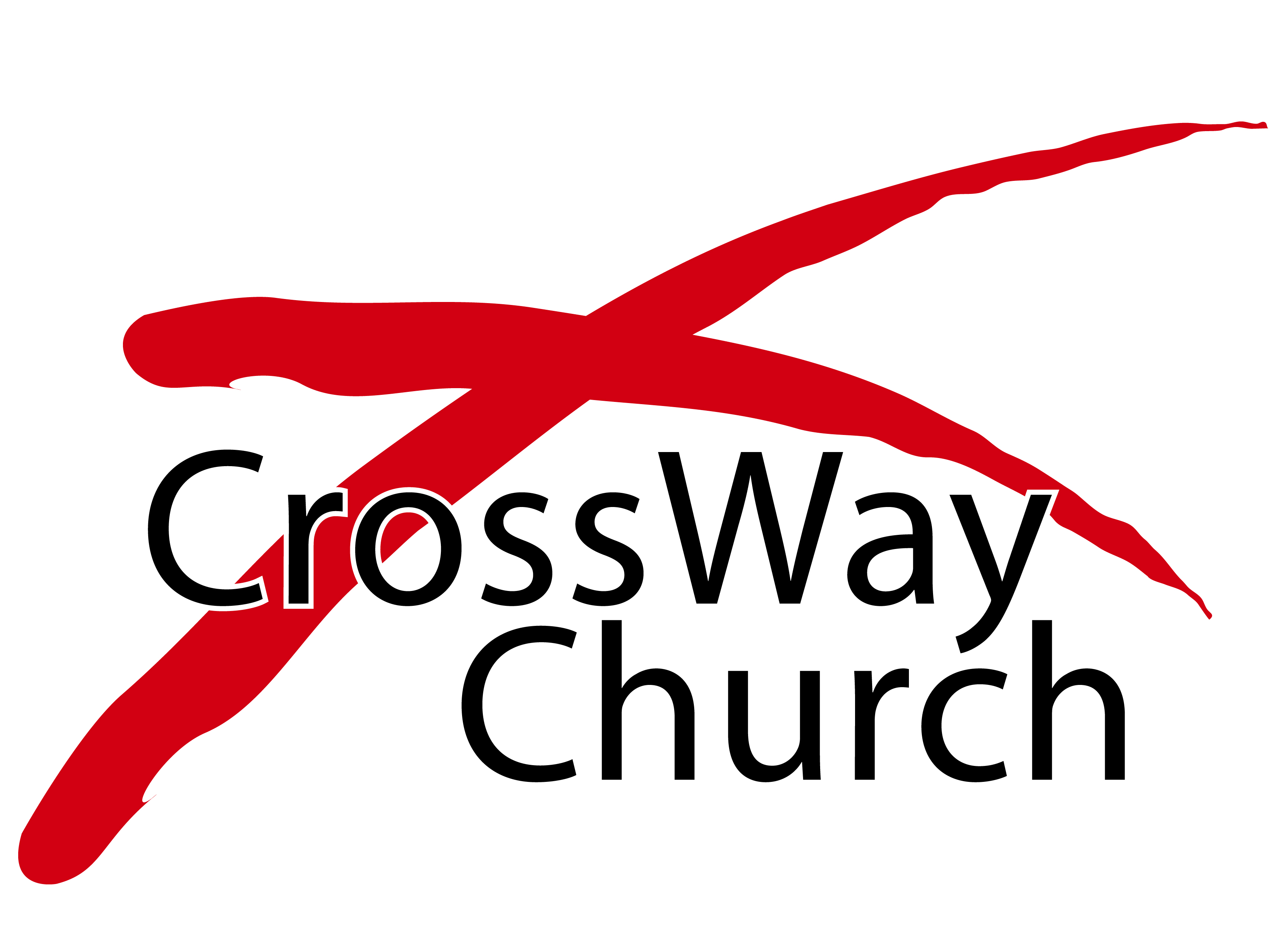